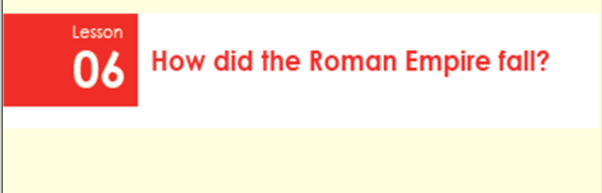 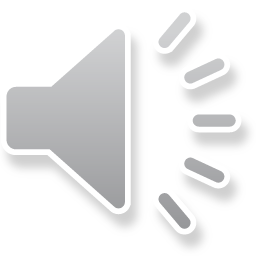 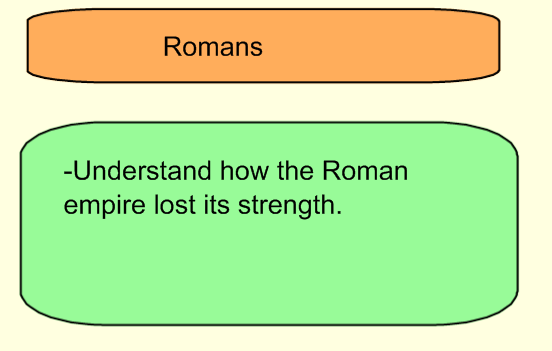 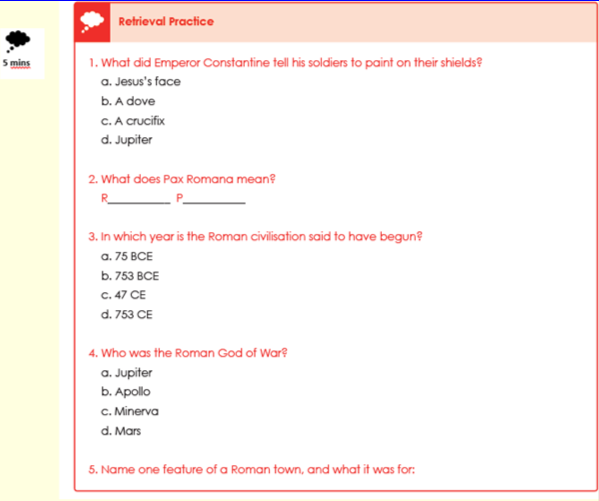 Complete the answers in your yellow books.
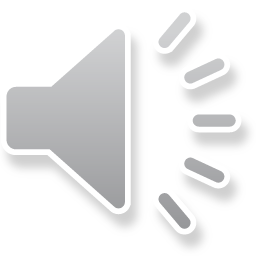 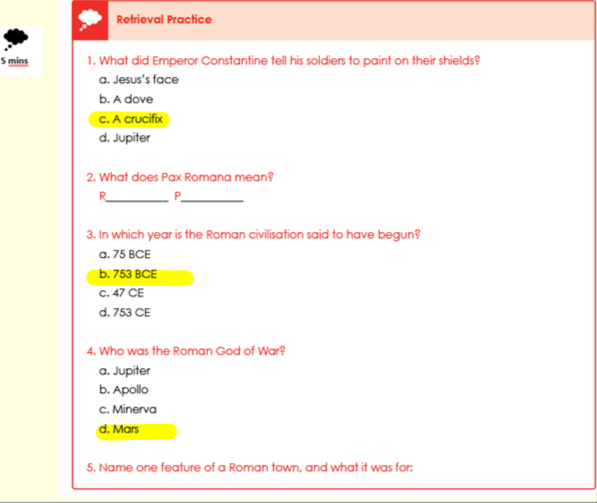 Answers
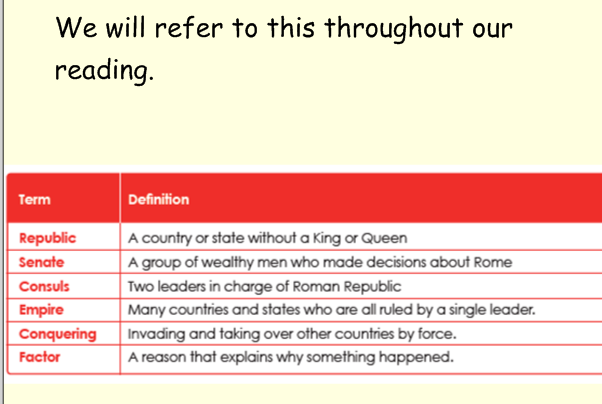 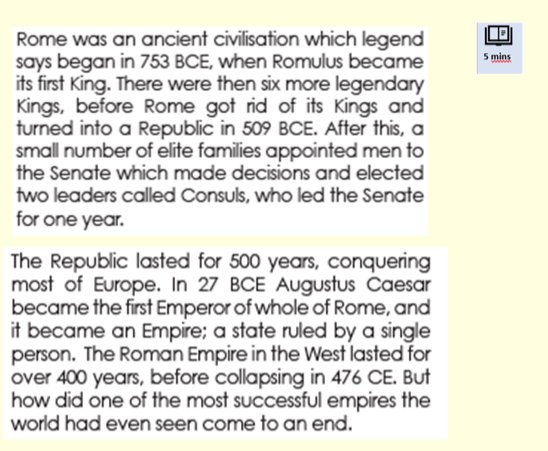 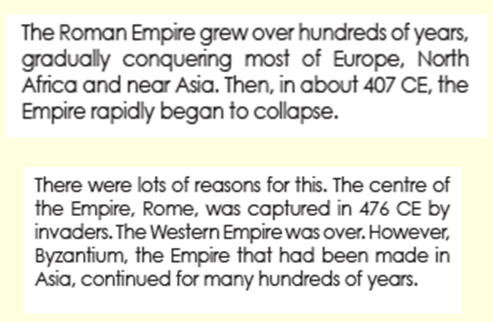 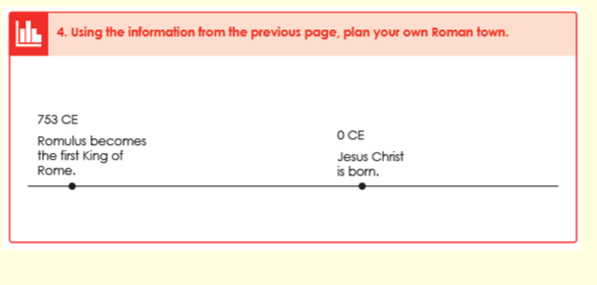 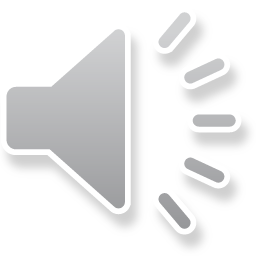 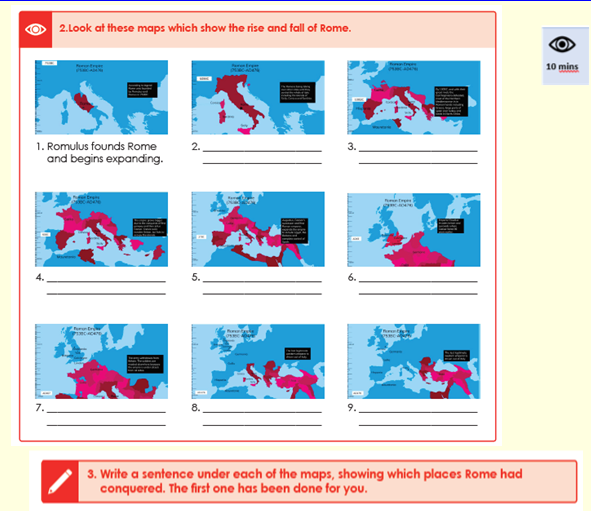 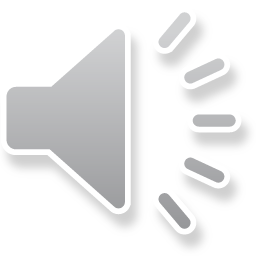 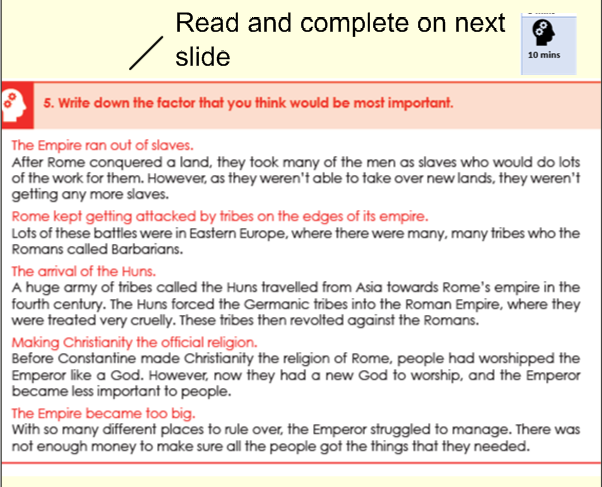 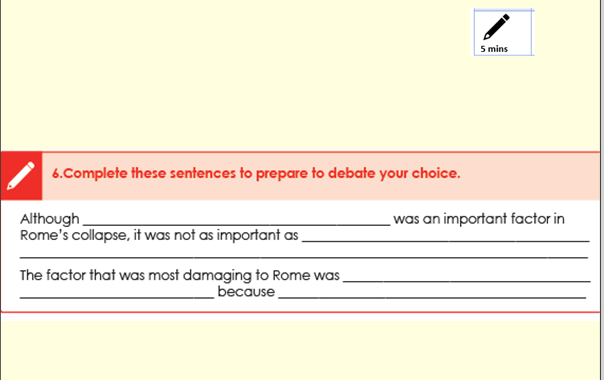 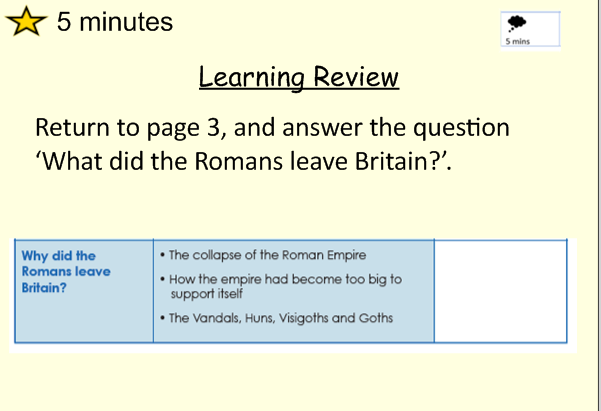